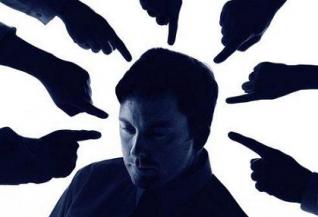 ELEŞTİRİ
edebiyatfatihi.net
B) BİÇİM ANALİZİ: Biçim, yazarın fikir ve temleri yani içeriği ifade emek için kullandığı yöntem ve tekniklerin bütünüdür. Bir metinde biçimi oluşturan başlıca öğeler şunlardır:
􀂙 Metnin türü (genre): Bir yazı biçiminin genel niteliklerini seçtiği türden alır. Bu durumda türün biçim özellikleri, aynı zamanda yazının biçim özellikleridir.
􀂙 Yazarın kullandığı kelime kadrosu (vokabuler)
􀂙 Kelime alanları, izotopiler     
􀂙 Fiil çekimi, kip ve zamanların kullanımı
􀂙 Dil seviyesi            
􀂙 Söz dizimi figürleri      
􀂙 Cümle türleri        
􀂙 Tonalite
􀂙 Ritim, armoni, ahenk       
􀂙 Noktalama          
􀂙 Metnin yapısı
􀂙 Edebî sanatlar (Retorik, sözün biçiminin incelenmesidir. Edebî eser yazmak bir yaratma işidir. Yazar, “olay”lar yaratır, şahıslar yaratır, dil üzerinde oynayarak edebî sanatlar  aracılığıyla  anlam yaratır)                   􀂙 Vb.
Biçim (form) araştırması aslında bir üslup araştırmasıdır. Bir metnin biçimini incelemek, yazarın üslûbunu incelemek demektir. Üslup nedir? Üslup yazış tarzıdır, içeriğin biçime dönüşmesidir. Bu ise metnin temel anlamına, hakikî anlamına biçimden doğan çağrışımsal anlamlar ilave etmek demektir. Verilen mesajın ayrıca bir estetik değer kazanmasıdır. Aynı fikir, aynı düşünce bilindiği gibi farklı biçimlerde ifade edilebilir. Bu olay, aynı içeriğin farklı biçimler kazandığını gösterir. Mesela bir çay bahçesinde üç müşterinin ayrı ayrı garsondan çay istediğini düşünelim: Üçünün de garsona vereceği mesaj aynıdır: “Bir çay istiyorum” Fakat müşterilerin her biri bu mesajı kendi üslubunda verecektir: Birisi “Bir çay!”, diğeri “Bir tavşan kanı!” bir diğeri “Bana da bir demli!” diyebilir. Aynı mesaj bu cümlelerde üç ayrı biçime yani üç ayrı üslûba kavuşmuştur. Bu cümleler, farklı çağrışımlara sahiptir ve mesaj, bu farklı çağrışımlarla anlam yönünden zenginleşir. İçerik ve biçim bir kağıdın iki yüzü gibi birbirinden ayrılamaz ve her ikisinin de metnin toplam anlamında katkıları vardır.